Уроки физики    Вторушина С.В.      7  класс  т№1б  (измерения)
Физика =
Наука о природе
ФЬЮЗИС -
НАУКА О ПРИРОДЕ
Природа вечна   (день – ночь,     приливы…)

ветер, осадки…
ЯВЛЕНИЯ -
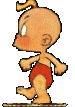 механические
Физические
тепловые
химические
электрические                                                                                                                                              
   магнитные
биологические
социальные
ядерные.
Физика =
ФИЗИЧЕСКОЕ ТЕЛО –
дом, ручка, Луна, дерево …
Наука о природе
t0
m,
форма,
V,
ВЕЩЕСТВО
кирпич, пластик,  дерево …
МАТЕРИЯ
поле
свет,   р-волны
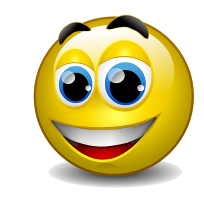 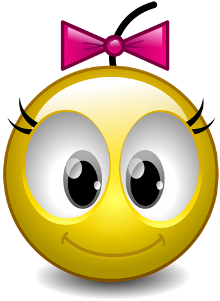 Тема №1б/  урок 2
§§ 3-6 упр1(1,2)стр.11
Зад №2,3,4 стр. 11,13,19
Домашнее задание.
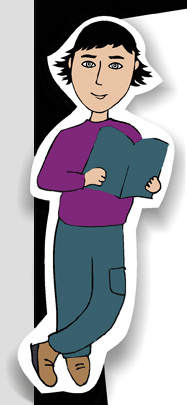 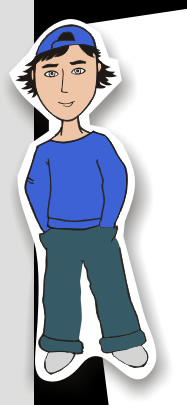 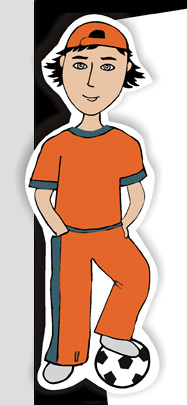 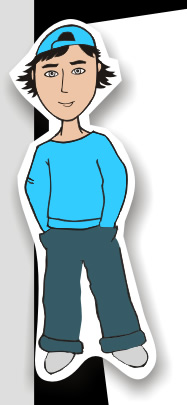 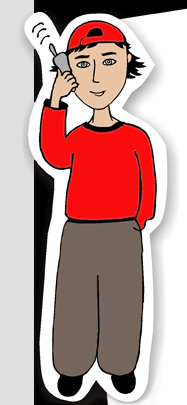 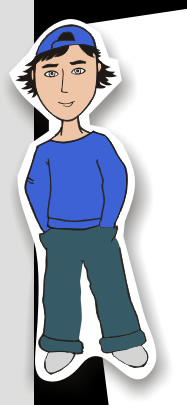 Уроки физики    Вторушина С.В.      7  класс  т№1  (введение)
Физика =
3.На рисунке 2 в одном и том же масштабе изображены карандаш, плотно обвитый тонкой проволокой, и линейка. Определите  диаметр проволоки. Ответ запишите в мм с точностью до десятых.
Наука о природе
12
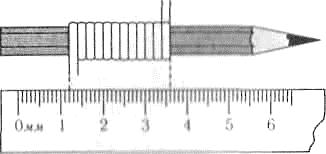 2
36мм-12мм=24мм
Физика =
4. Найдите объём параллелепипеда. (рис. 3) . Ответ запишите в м3, полученное число умножьте на 1000000 и занесите в таблицу.
Наука о природе
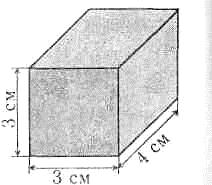 36
V=0,03м×0,03м×0,04м×1000000=
Физика 7
Тема №1б
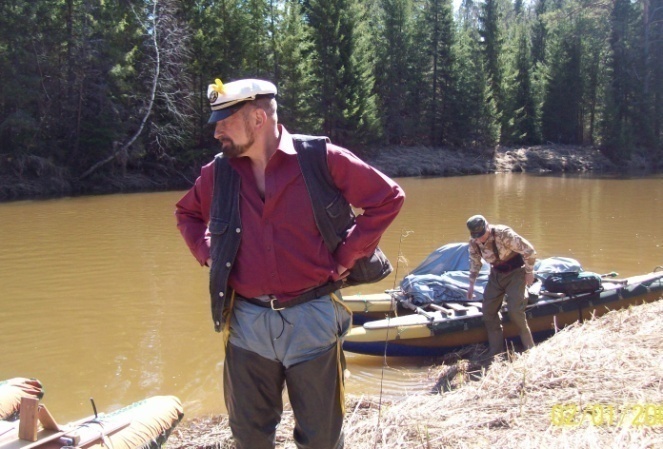 Методы  изучения
измерения
Физика от физика
наблюдения
опыты
МЕТОДЫ    ИЗУЧЕНИЯ    ФИЗИКИ
НАБЛЮДЕНИЯ
ОПЫТЫ
Аристотель
таяние
замерзание
падение
Галилей
В астрономии !!!
Ньютон
Фарадей
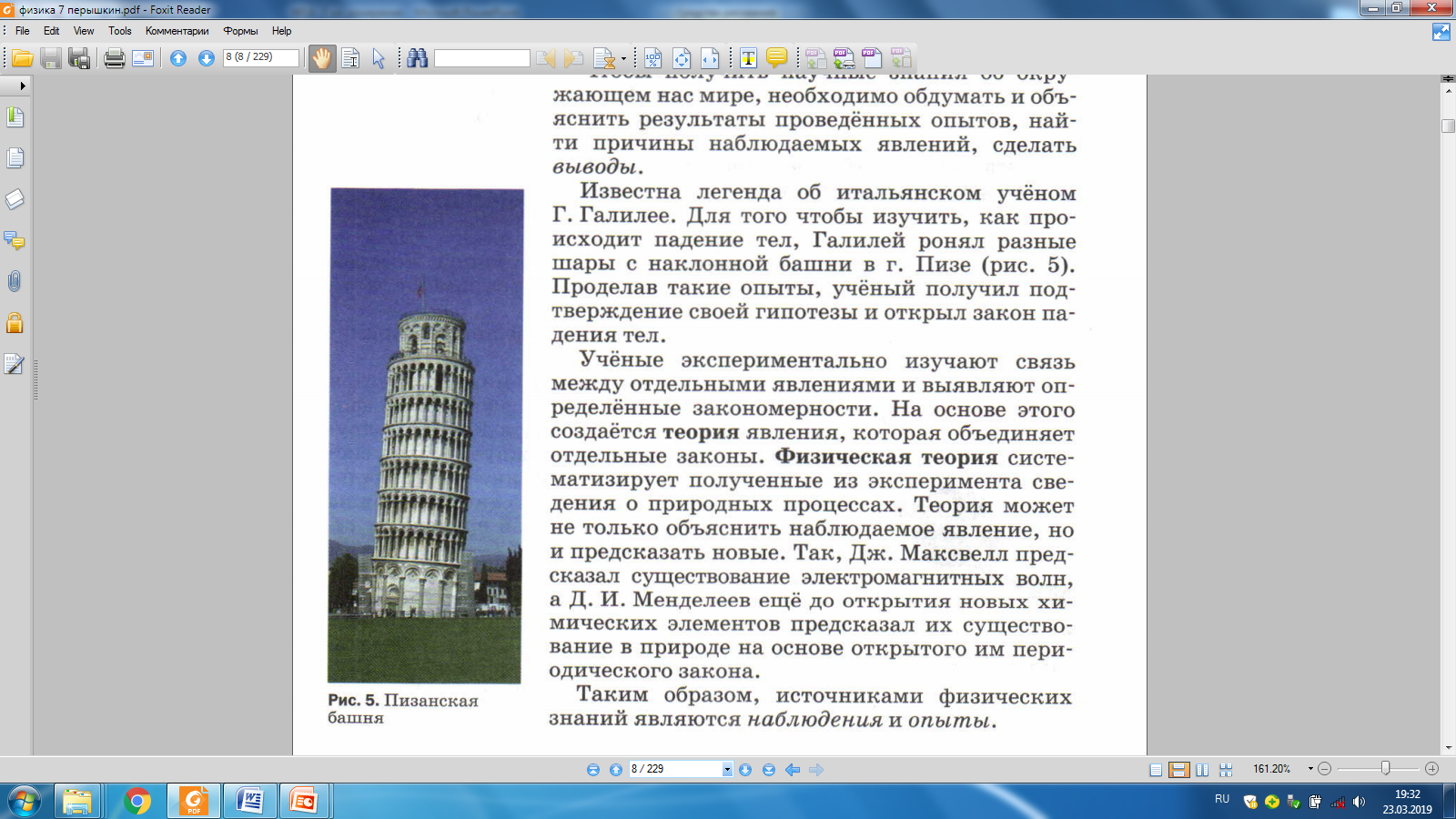 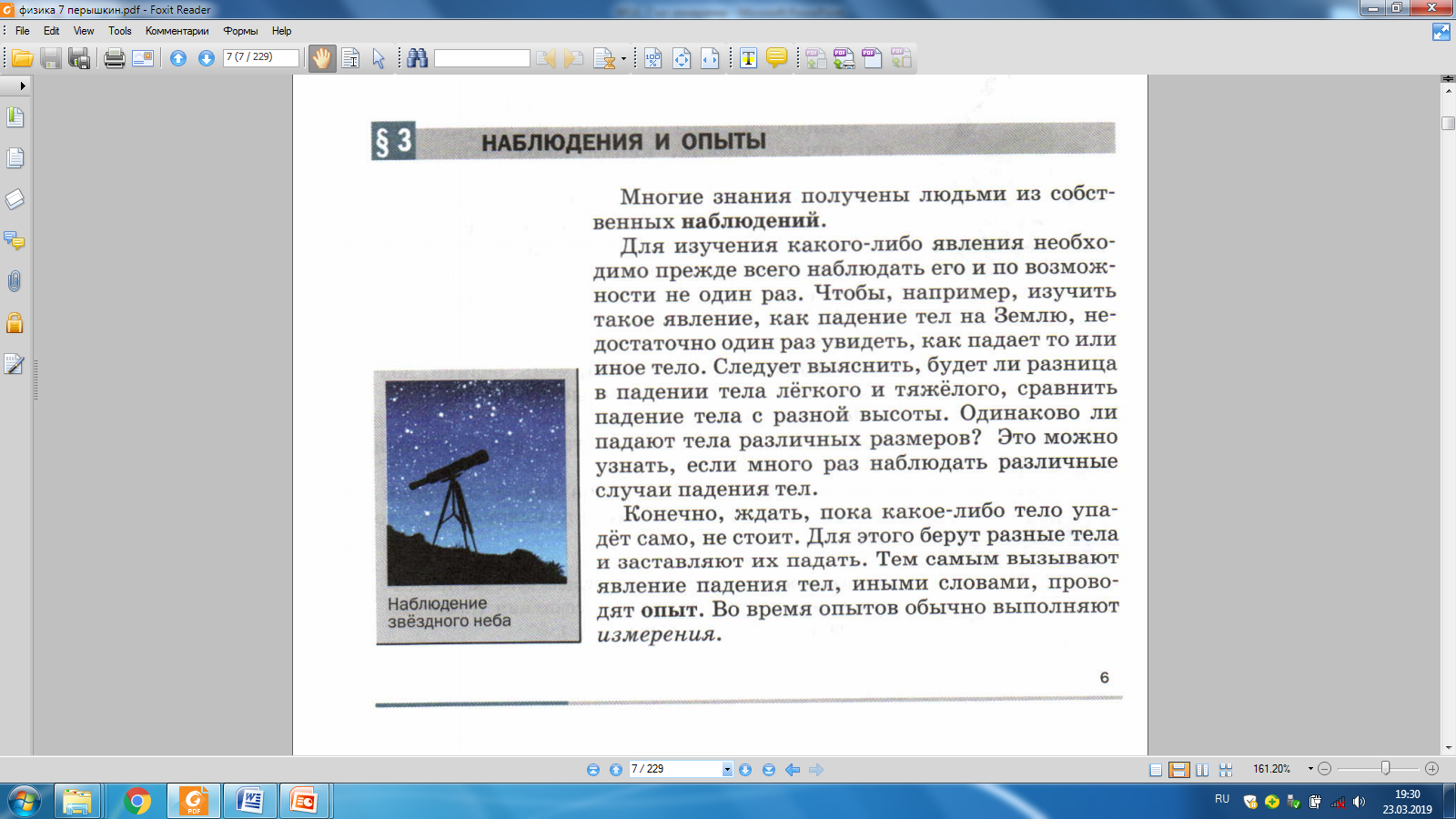 Стр. 6,7
Источники знаний: - наблюдение
                                    - опыты
измерить  =
сравнить с 1 ед. измерения!
s – путь  (м)
S – площадь(м2)
V- объём (м3)
v- скорость(м/с)
t –  время (с)
t0–температура(С)
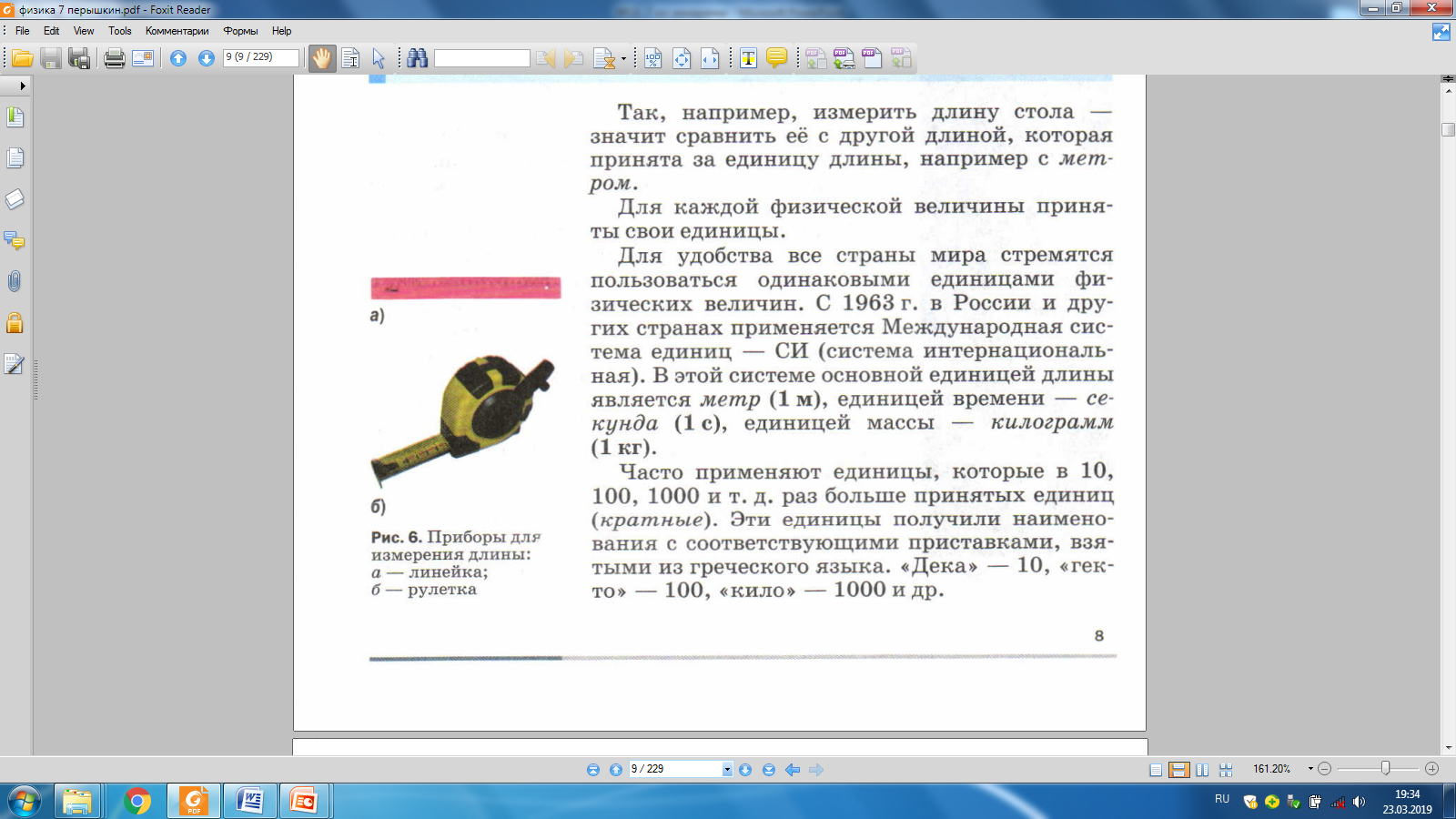 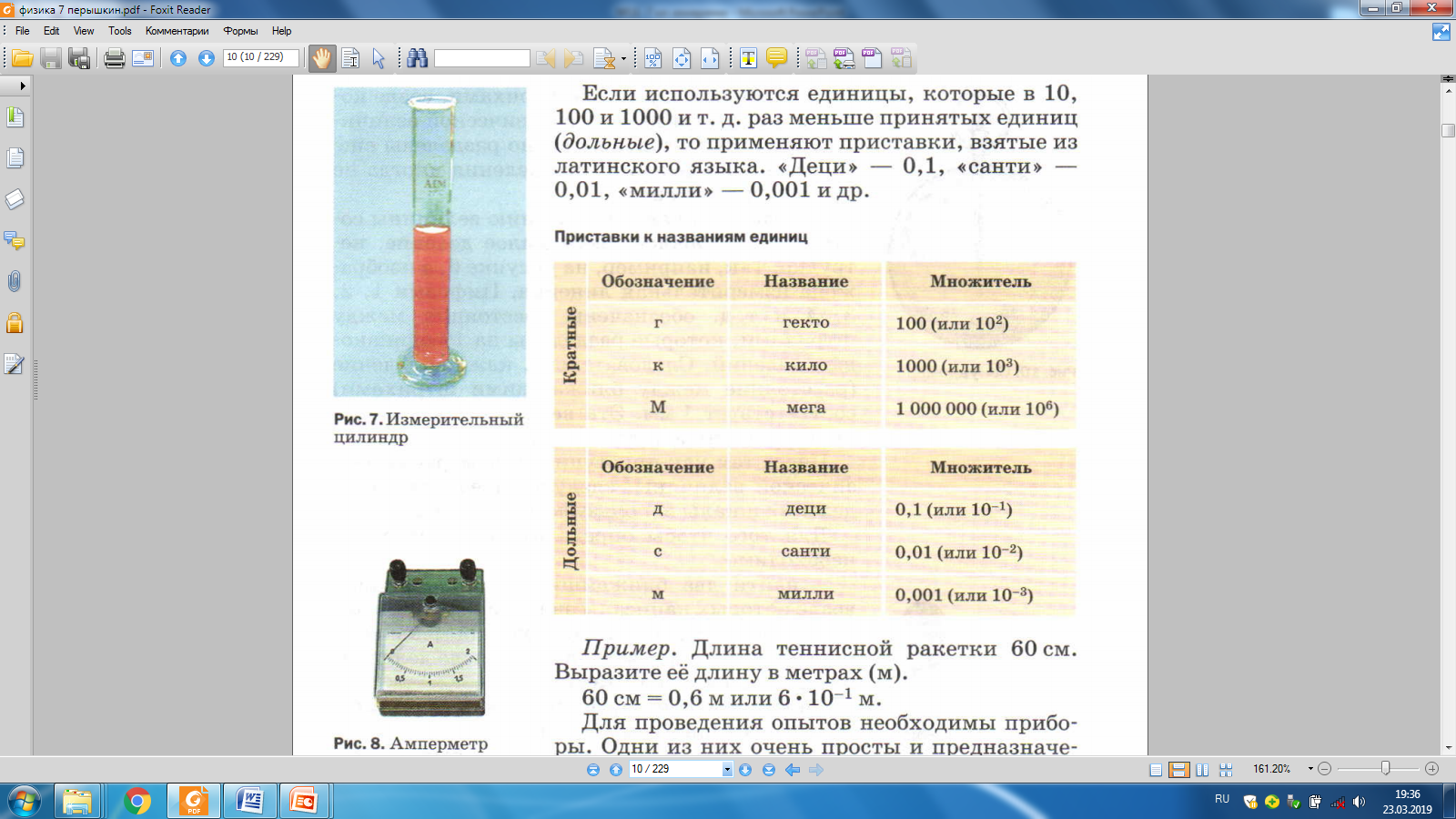 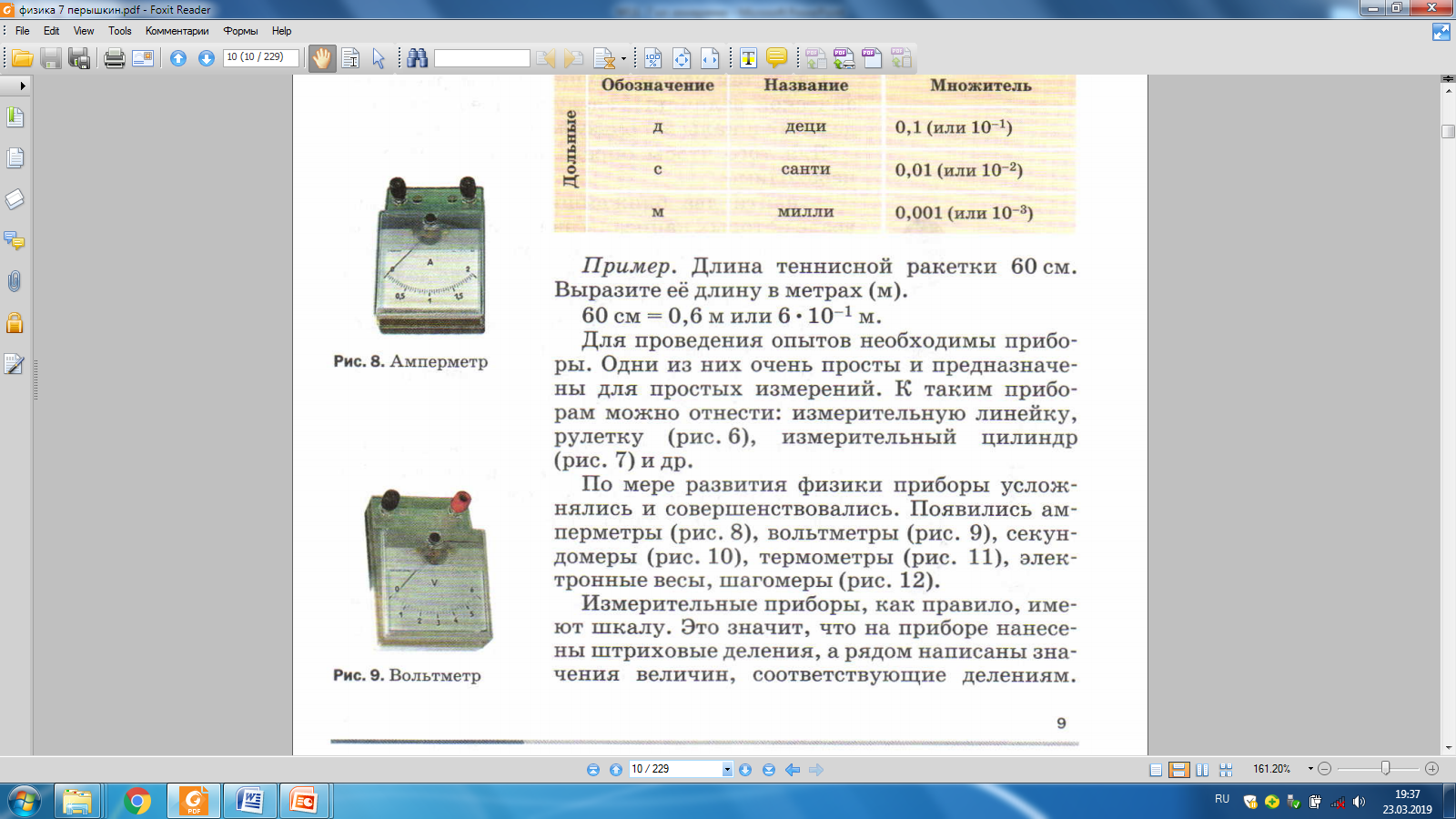 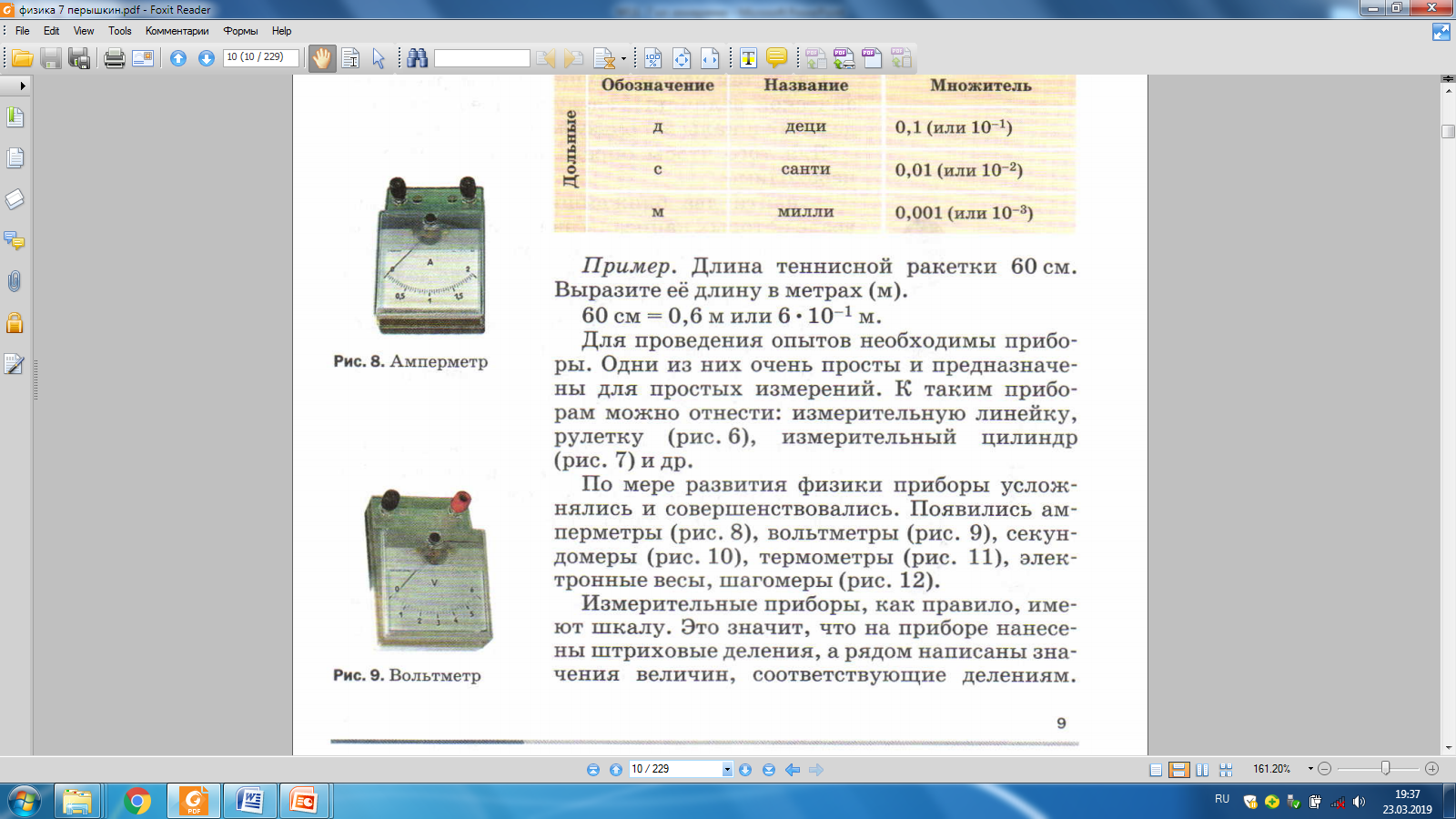 Стр. 8, 9
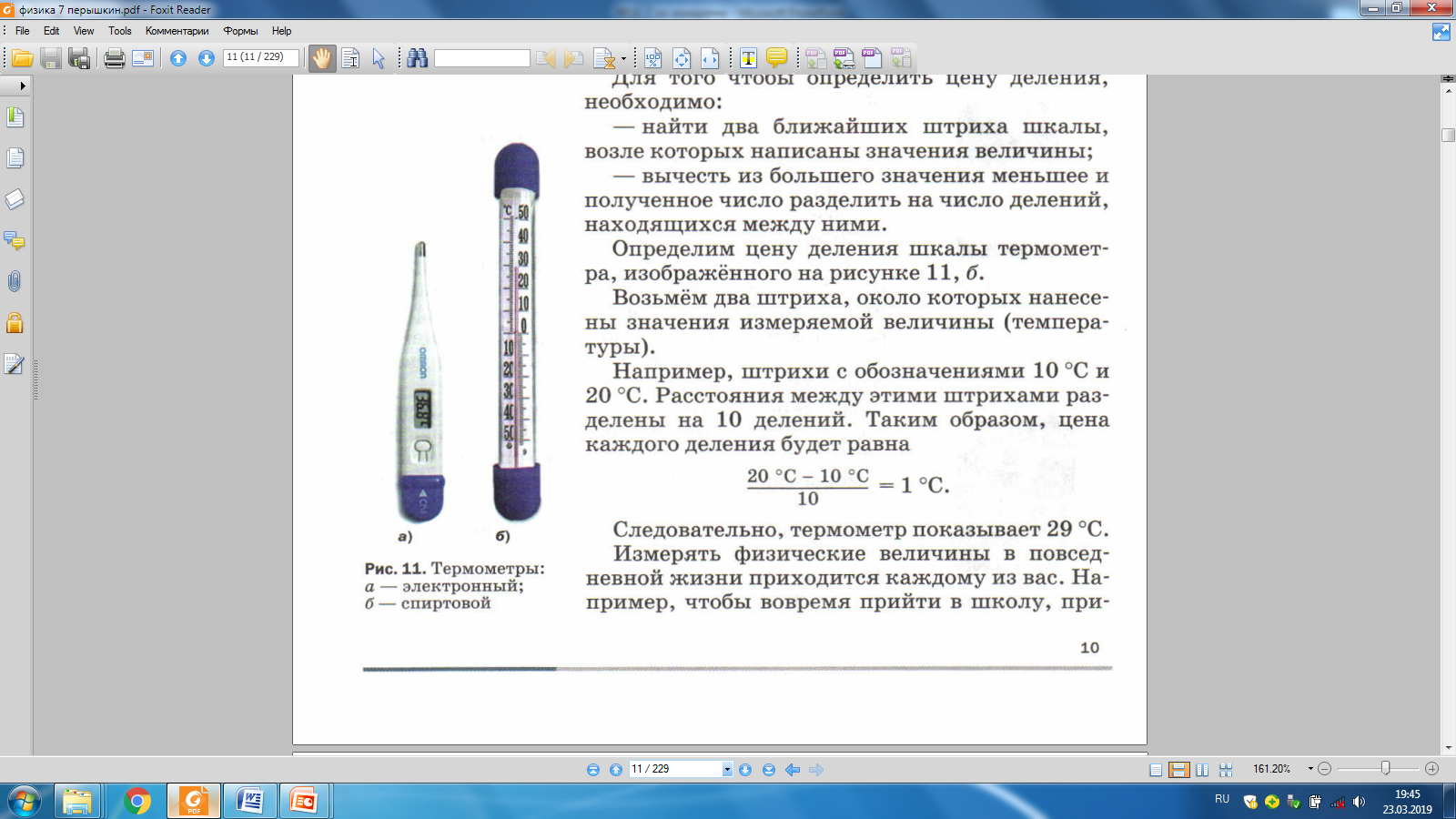 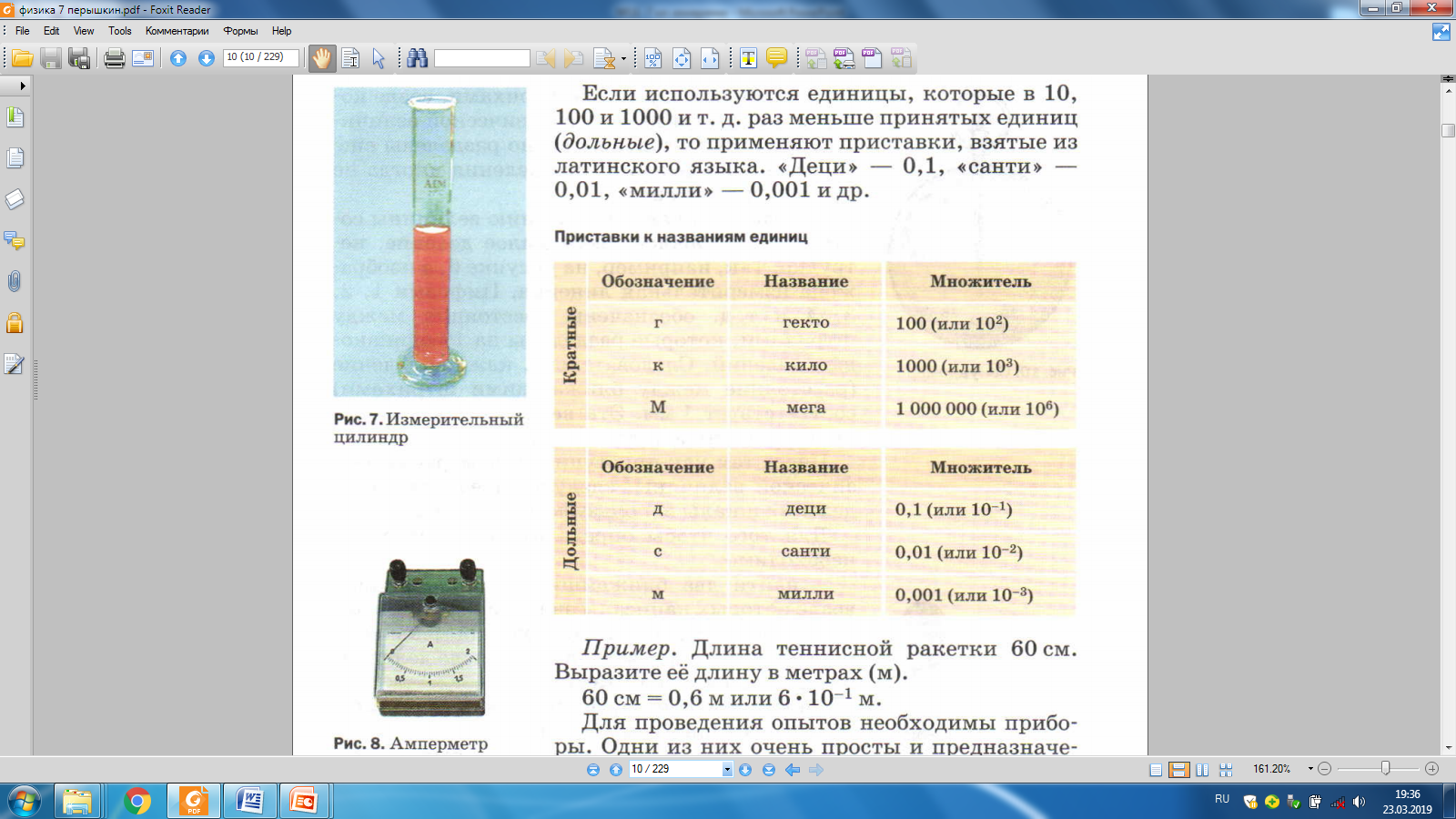 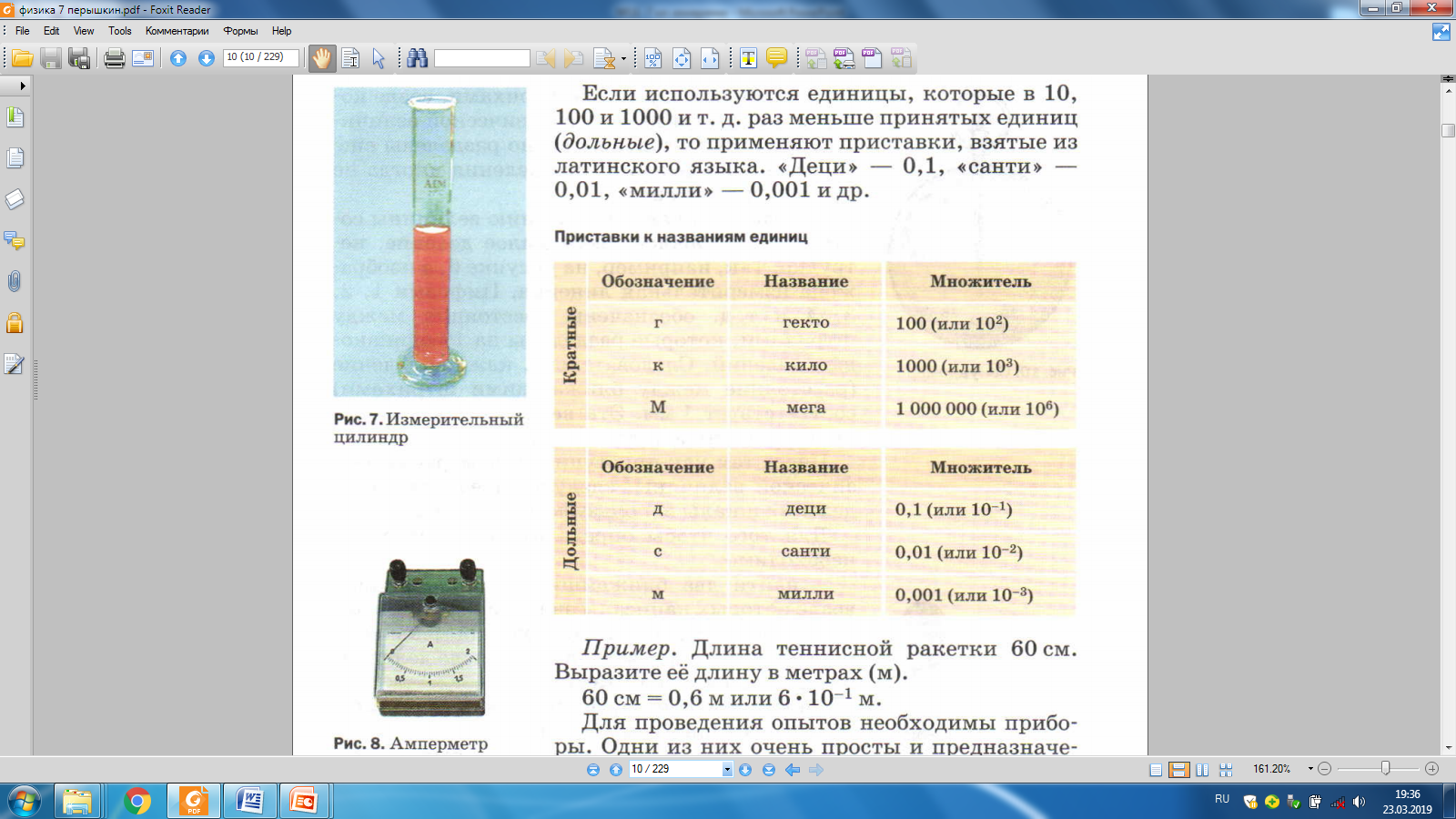 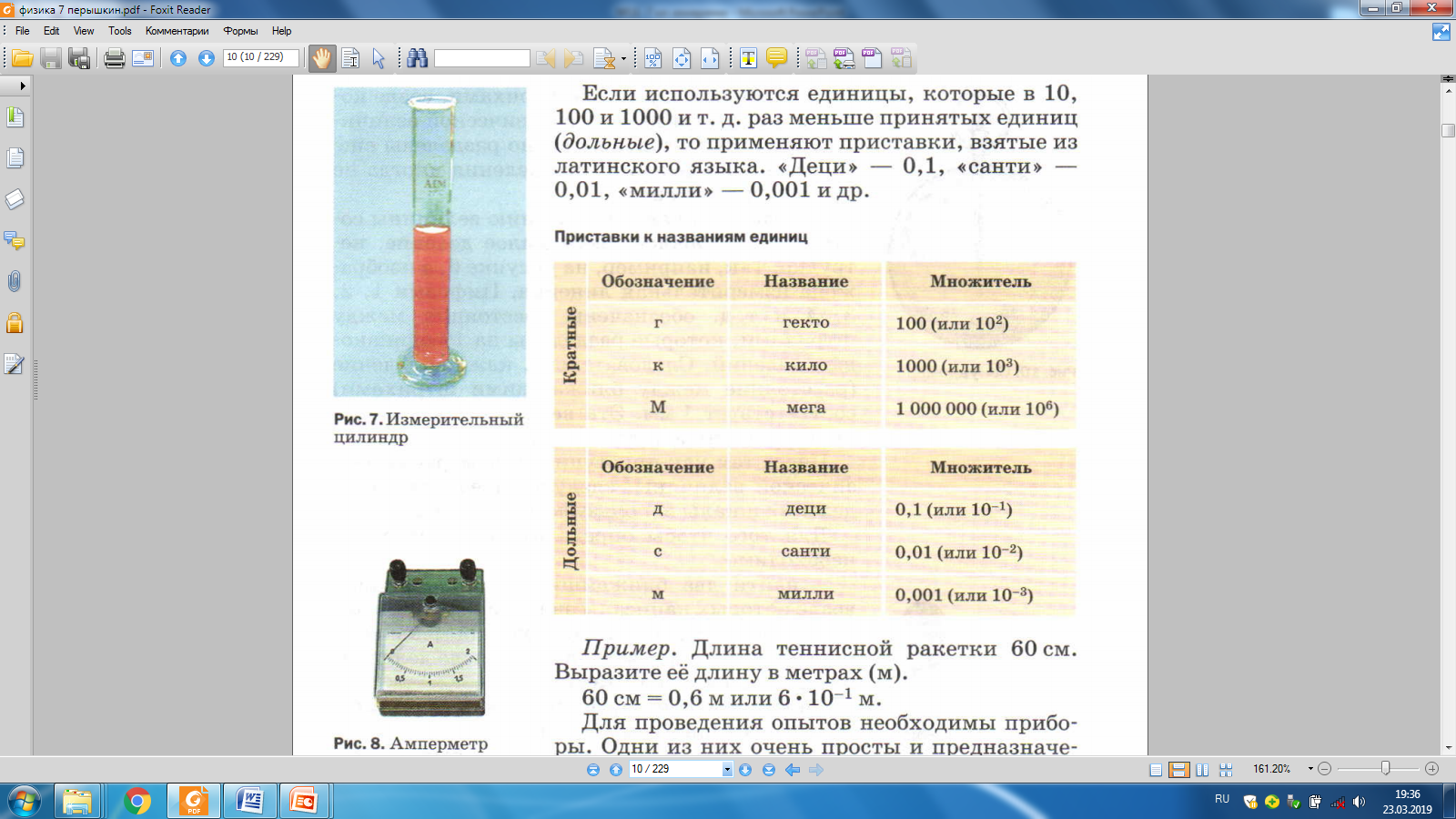 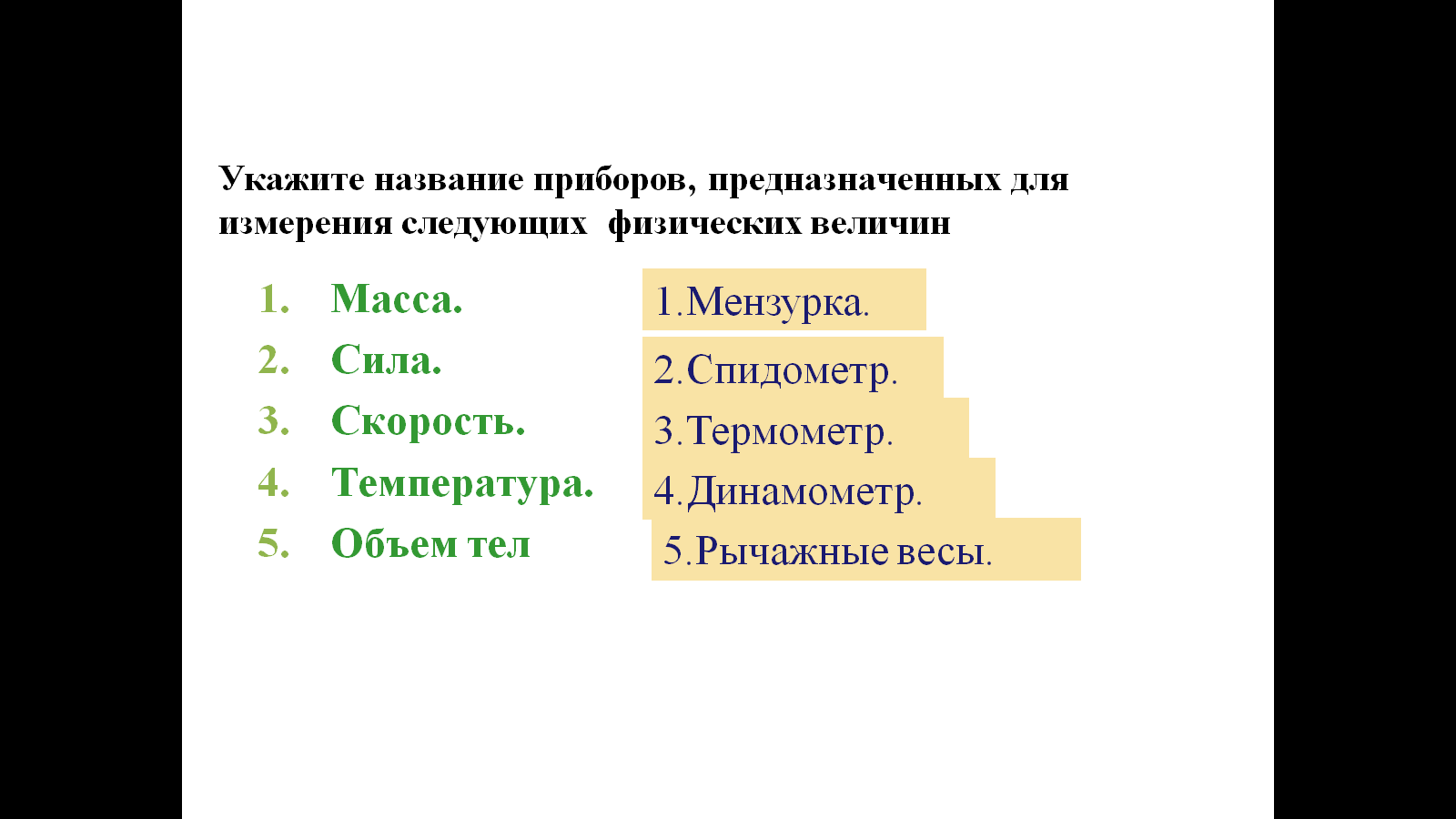 1- Д
1. Масса
А. Мензурка
Б. Спидометр
В. Термометр
Г. Динамометр
Д.  Весы
2- Г
2. Сила
3- Б
3. Скорость
4. Температура
4- В
5- А
5. Объём тел
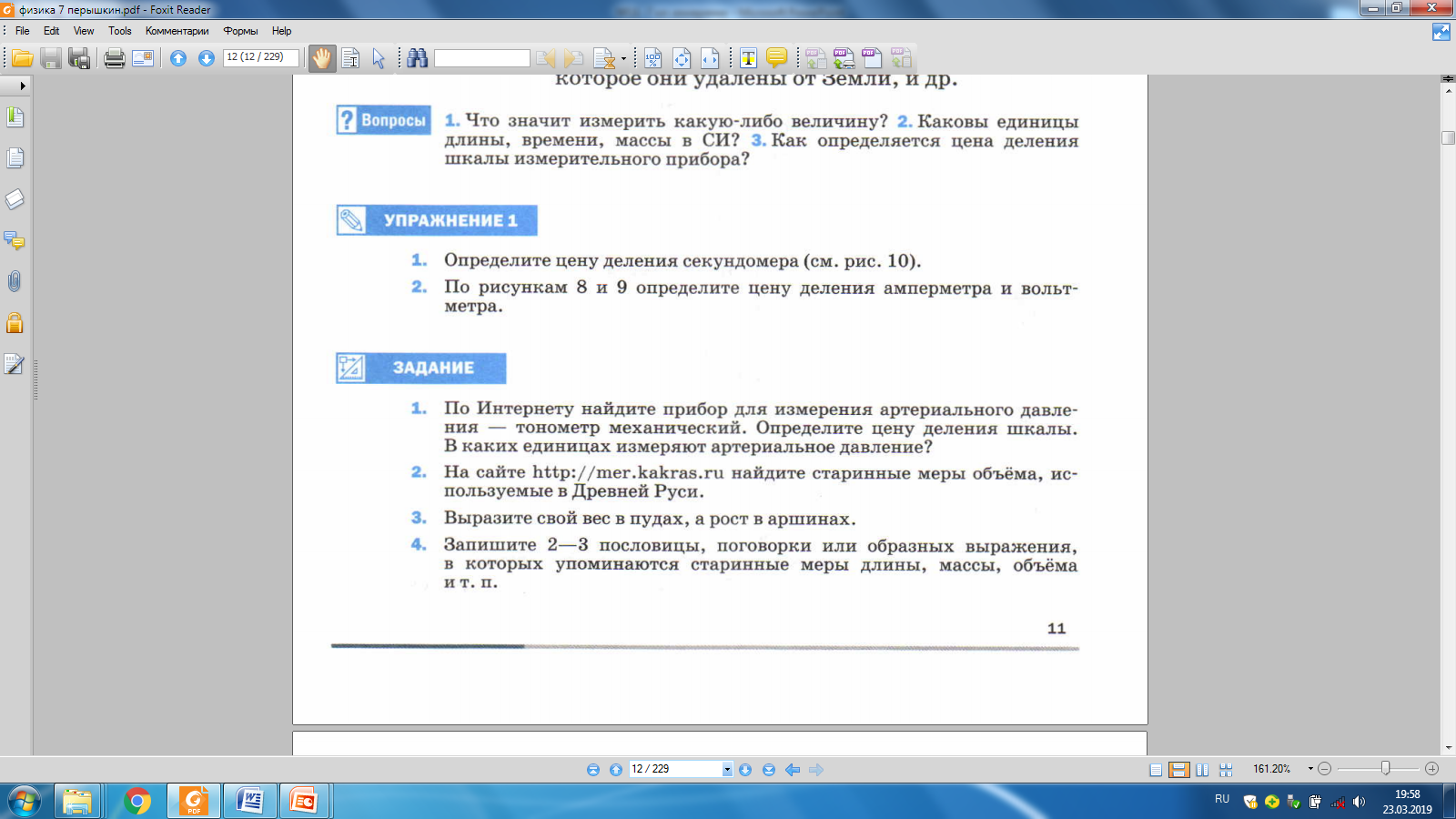 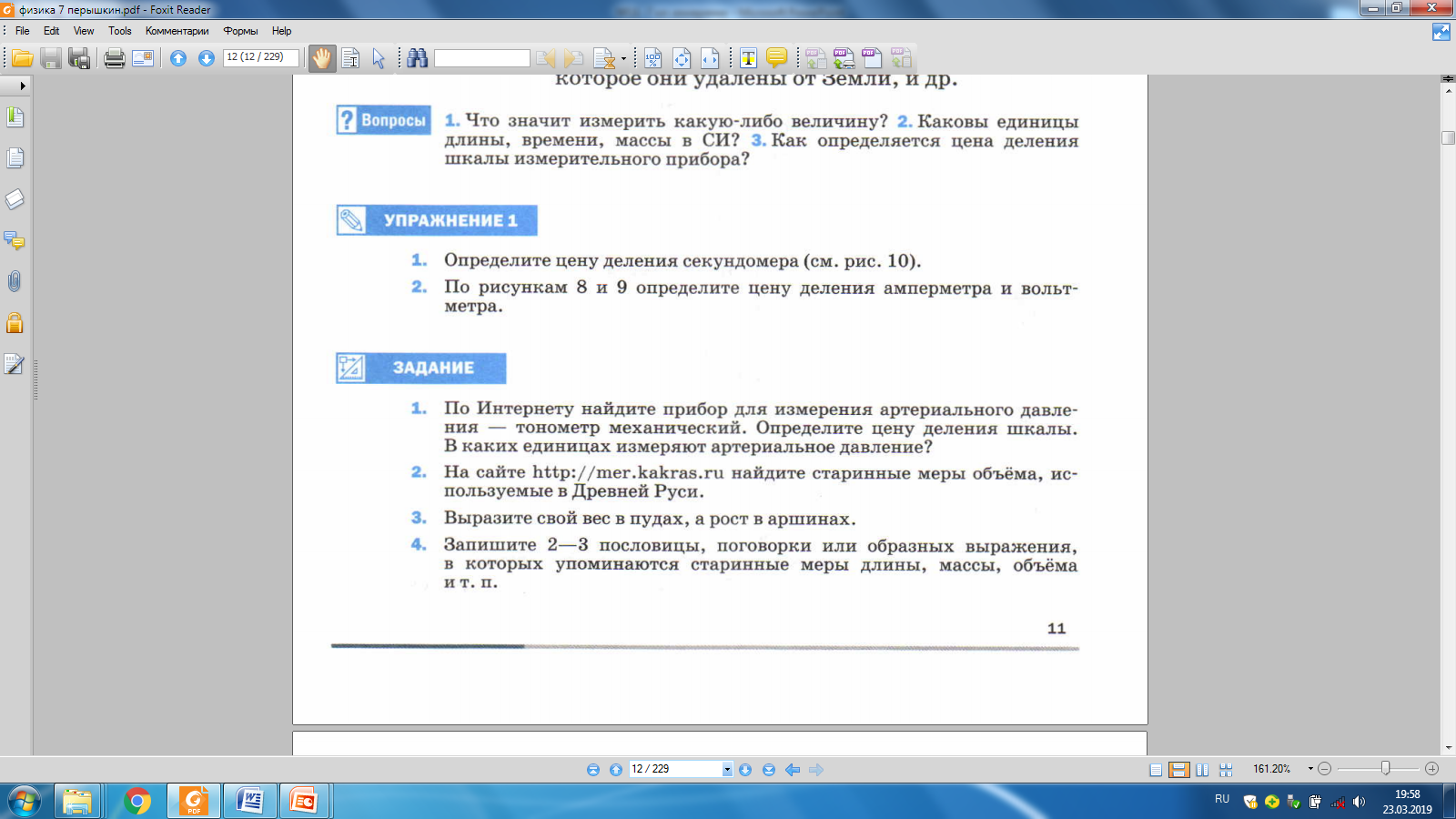 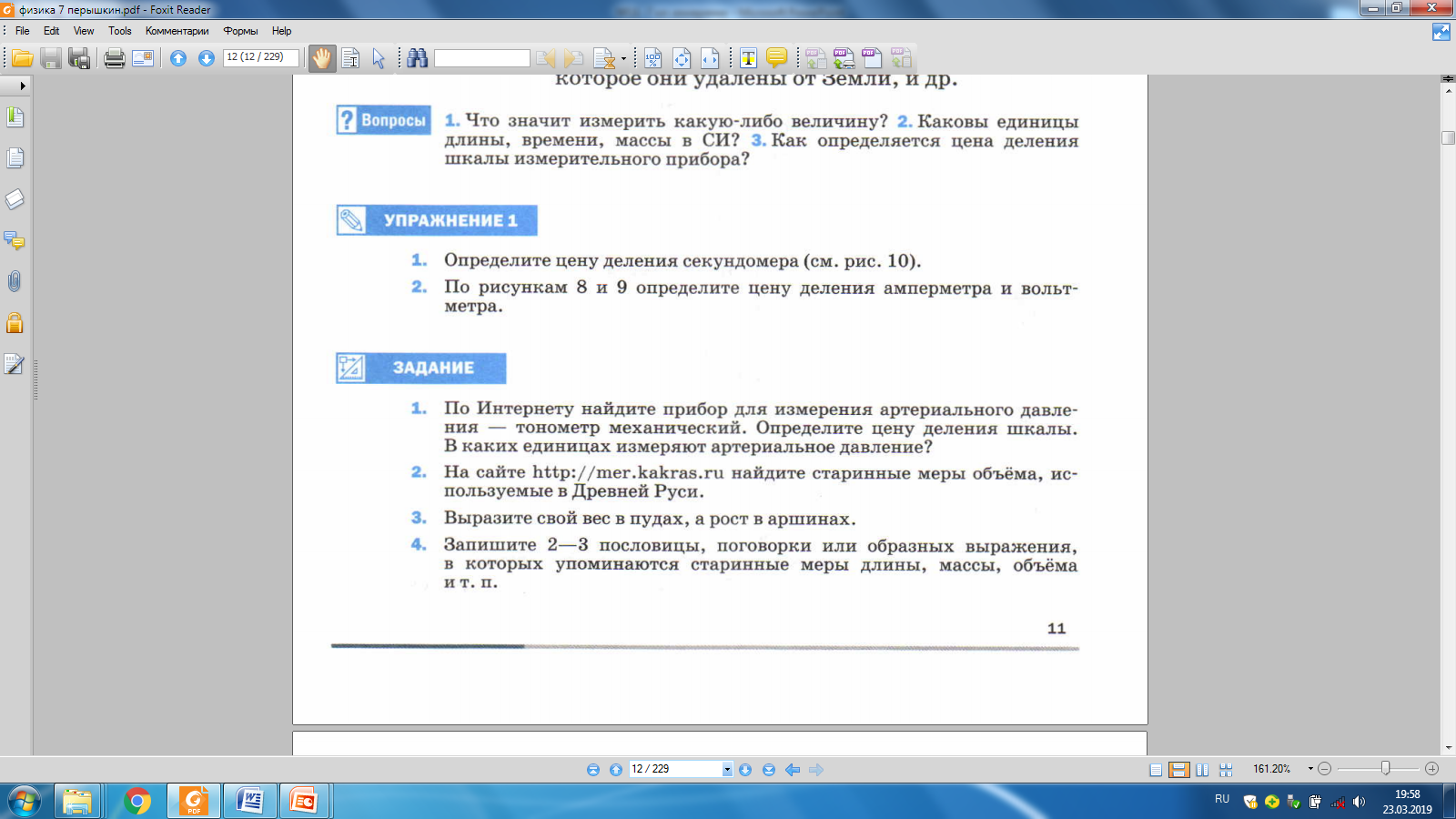 Измерить =
Сравнить с единицей измерения
УЧЕНЫЕ
А. С.  Попов                       
Жуковский  -     отец…
Яблочков   и Лодыгин
К. Э. Циолковский 
 Ломоносов  -   первый
радио
авиации
лампочка
космонавтика
Измерить =
Сравнить с единицей измерения
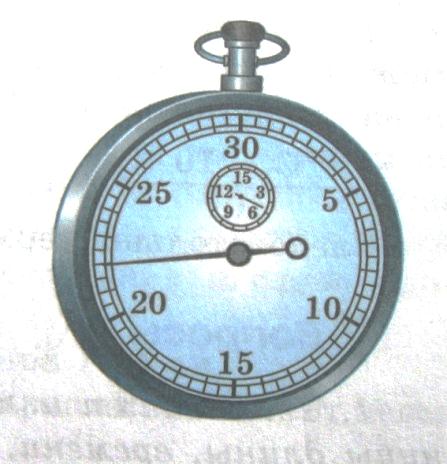 П Р И Б О Р Ы
отвес 
мензурка 
весы 
Часы    
термометр 
амперметр
измерить  =
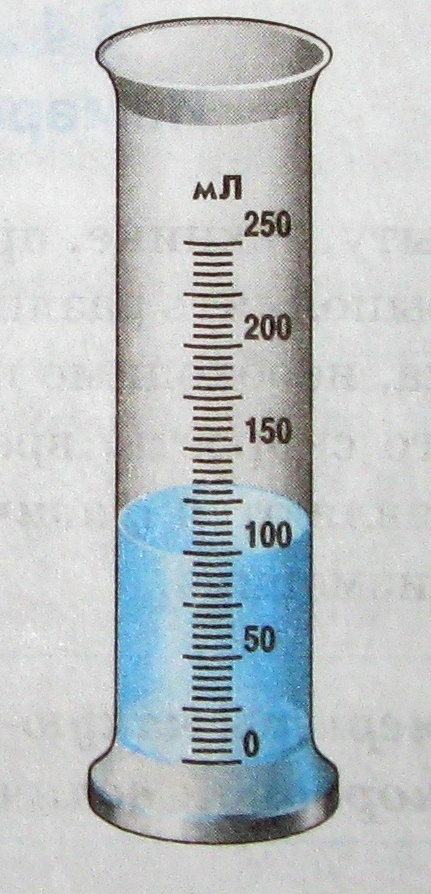 сравнить с 1 ед. измерения!
s – путь  (м)
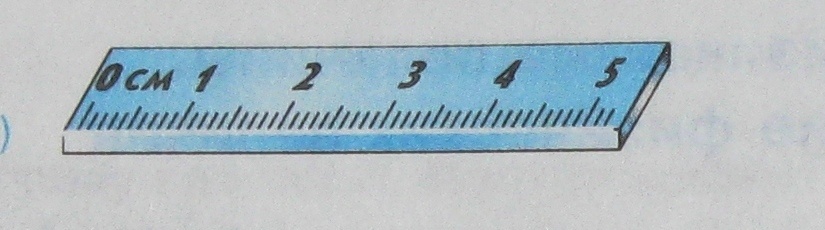 S – площадь(м2)
V- объём (м3)
предел измерения
Vо= 250см3
v- скорость(м/с)
цена деления
V1= 5см3
t –  время (с)
t0–температура(С)
100см3
V=
Стр.8
Измерить =
Сравнить с единицей измерения
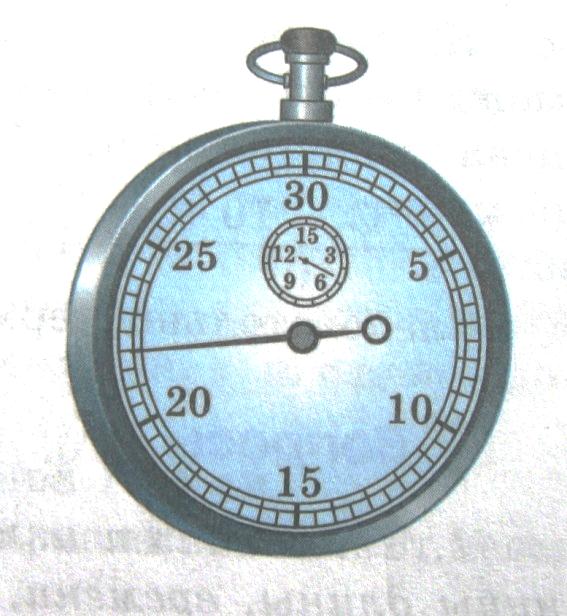 предел измерения
tо= 15мин
цена деления
t1 = 0,5с
t =
4м 22с
Измерить =
Сравнить с единицей измерения
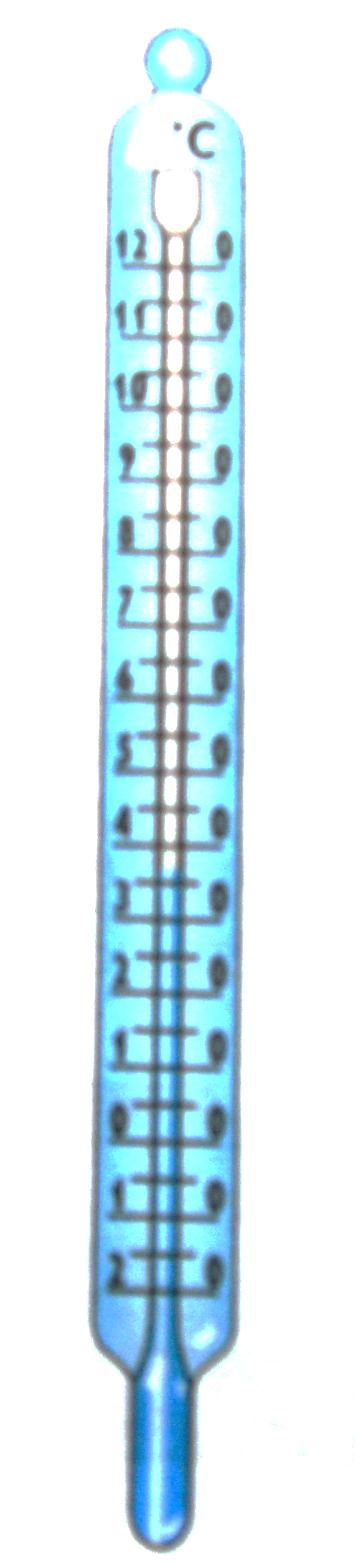 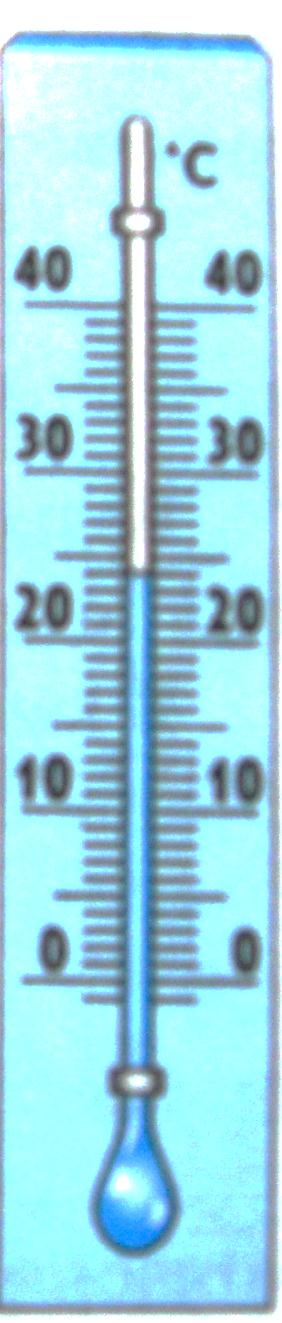 предел измерения
t0= 1200
цена деления
t0= 50
350
t0 =
предел измерения
t0о= 400
цена деления
t01= 10
240
t0 =
Измерить =
Сравнить с единицей измерения
предел измерения
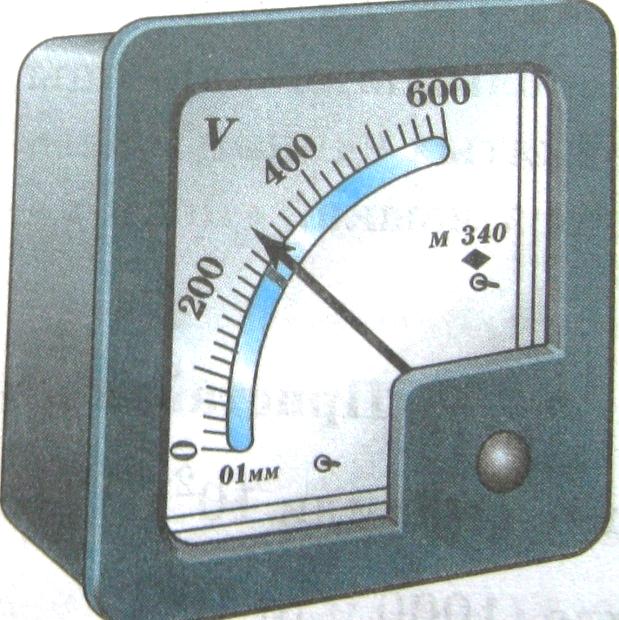 Iо= 8А
цена деления
I1= 0,4А
5А
I=
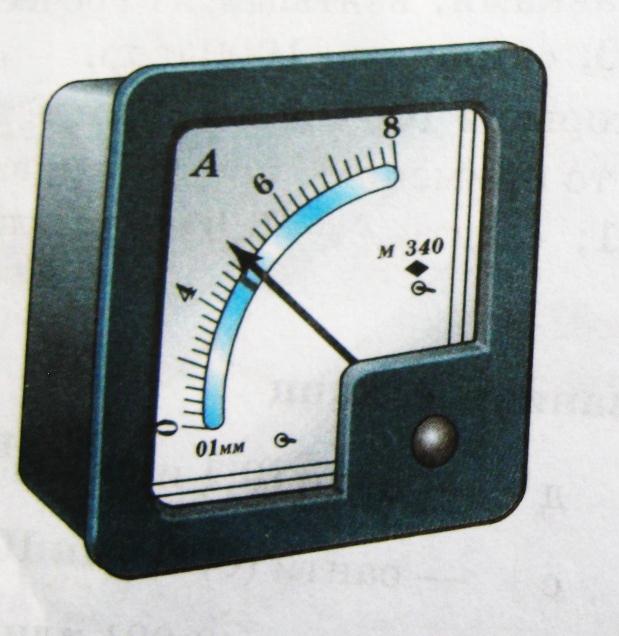 предел измерения
Uо= 600В
цена деления
U1= 20В
300В
U=
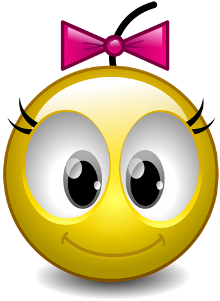 Домашнее задание.
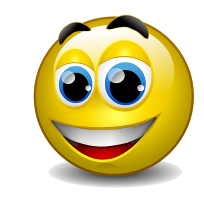 Тема №1б
§§ 3-5 упр1(1,2)
Зад №1 стр. 11
К лабам
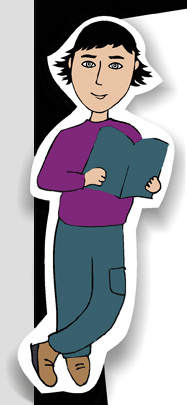 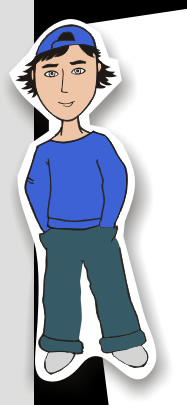 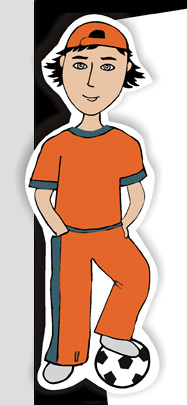 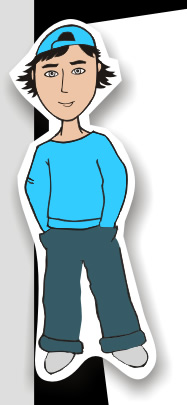 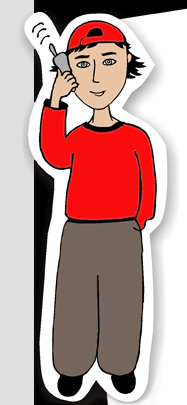 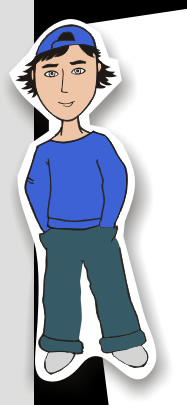 Диагностика  Стр.3,4
Лабораторная работа №1
Измерение размеров малых тел.
Оборудование:
Линейка, зёрна различных злаков,  страницы учебника.
ход работы:
1. Определить величину большого количества.
2. Определить количество элементов.
3. Рассчитать величину одного объекта.
4. Проанализировать результаты и сформулировать вывод.
12 шт
5 см
Вывод: Измерь много и подели 
на количество!!!
Лабораторная работа №2
Определение  цены деления измерительных приборов.
Оборудование:
различные приборы.
ход работы:
1. Определить предел измерения.
2. Определить цену деления.
3. Записать показания приборов.
4. Проанализировать результаты и сформулировать вывод.
Вывод: Чтобы найти цену деления прибора…
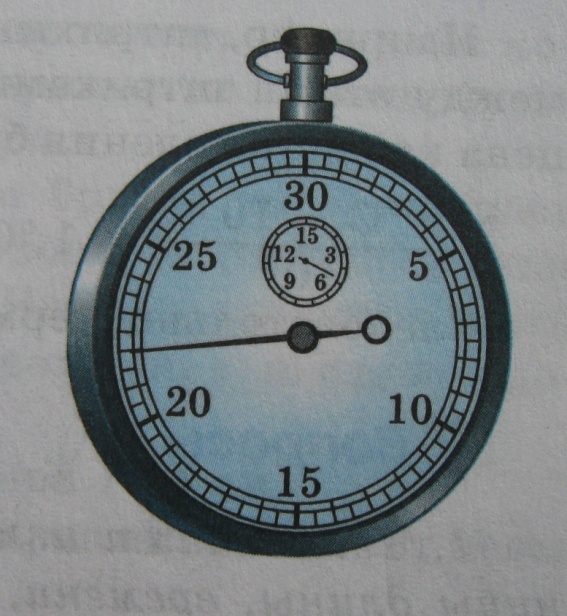 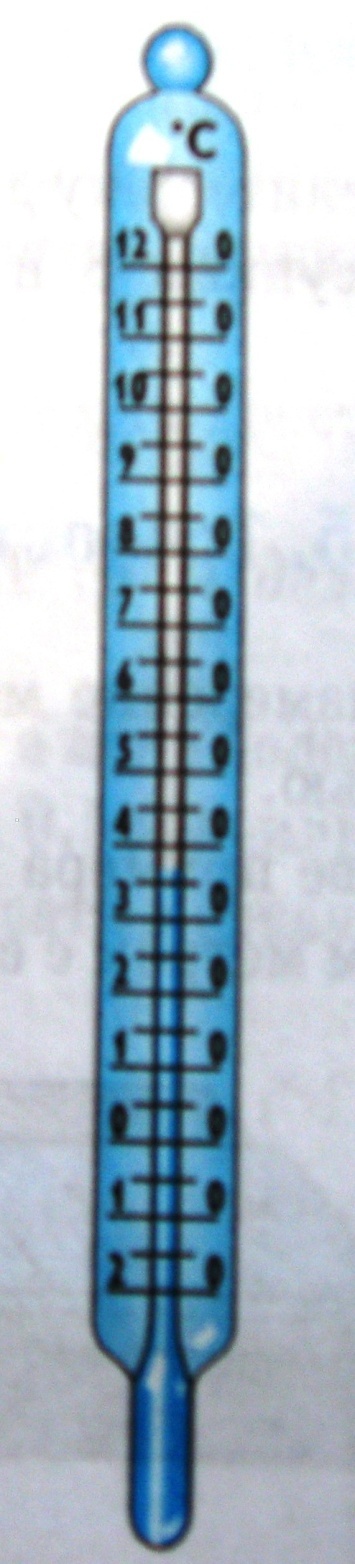 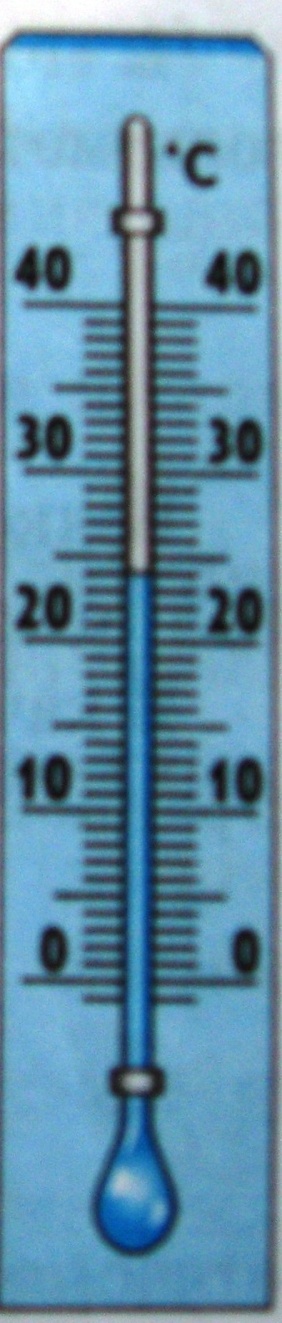 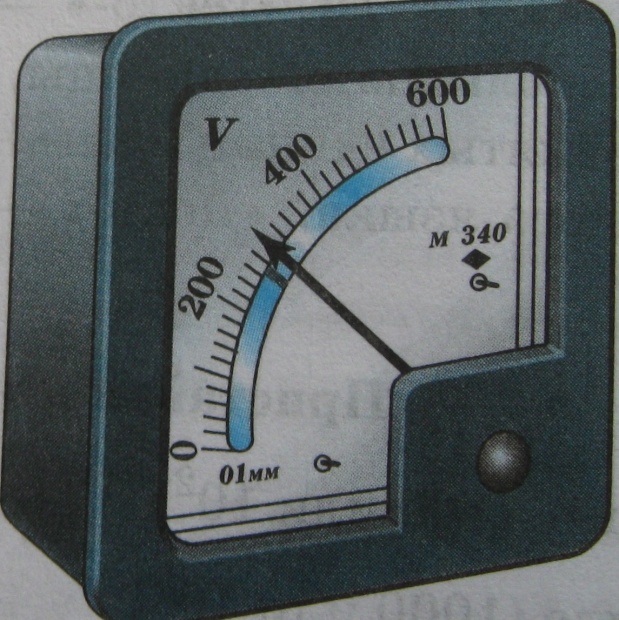 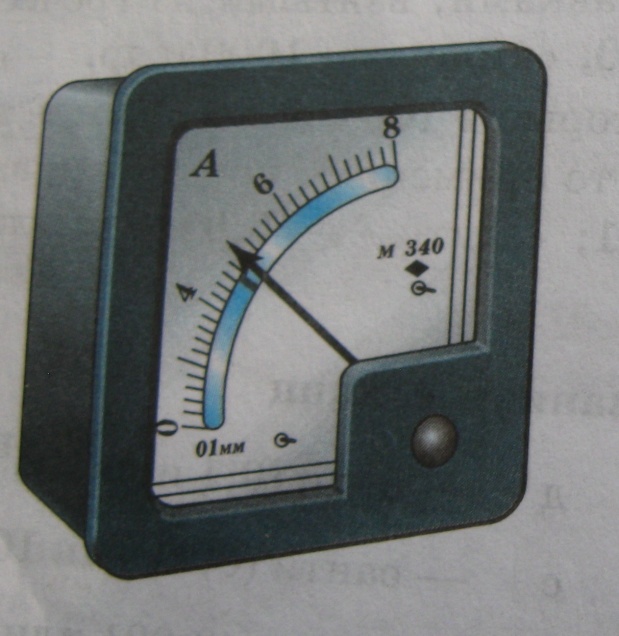 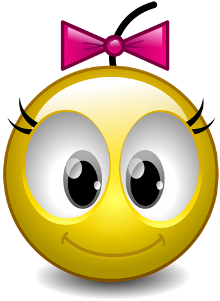 Домашнее задание.
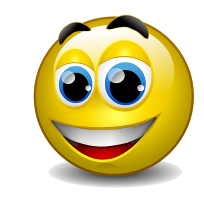 Тема №1б
§§ 3-5 упр1(1,2)
гр№1 
22,34,53- ,64-, 67-,
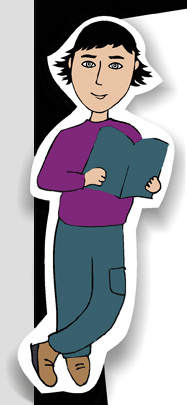 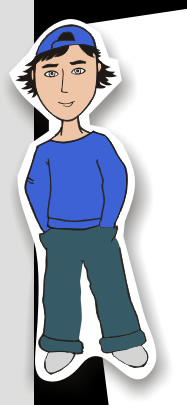 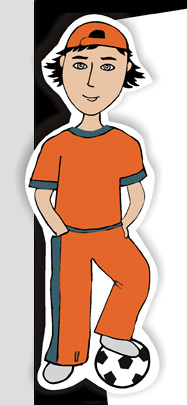 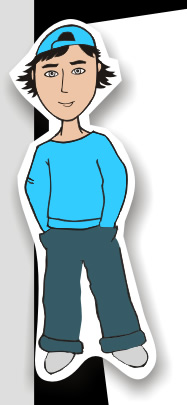 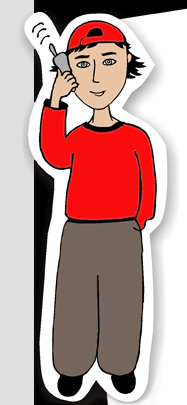 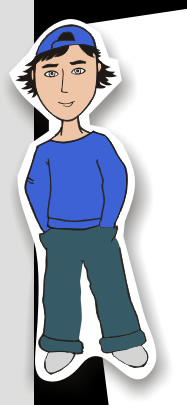 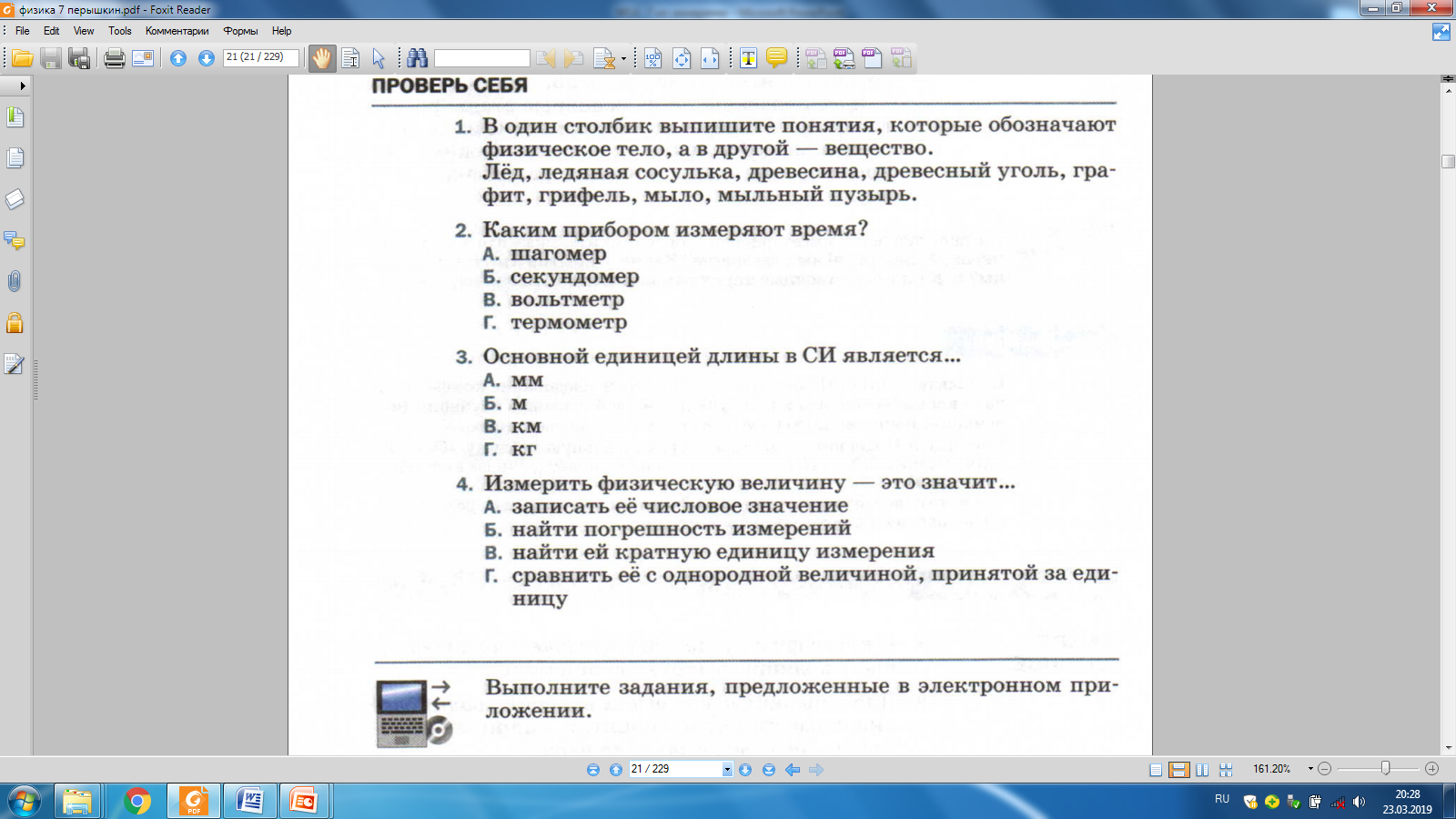 Стр.20